Evolución de Benlysta en el lupus eritematoso sistémico
Carlos Romero Gómez
Unidad de Enf. Autoinmunes - Medicina Interna
HOSPITAL REGIONAL UNIVERSITARIO DE MÁLAGA
La actividad persistente de la enfermedad causa daño orgánico al principio del curso de la enfermedad
Años de evolución1
% Pacientes con(SDI >0)1
Los estudios muestran que el daño orgánico aumenta progresivamente afectando ~ 50% de los pacientes después de 51, 102 y 15 años3 de evolución del LES1
~50%
Presentación para uso en actividades organizadas por GSK
37
11
32
41
50
45
Año 0
ESP/BEL/0057/18(1) 02/2019
Año 1
Año 2
Año 3
El LES es una enfermedad autoimmune que puede afectar cualquier sistema orgánico4

El objetivo del tratamiento del LES es suprimir la actividad de la enfermedad y prevenir complicaciones derivadas de la enfermedad y el tratamiento.5
Año 4
Año 5
SDI, Systemic Lupus International Collaborating Clinics/American College of Rheumatology damage index; LES: Lupus Eritematoso Sistémico.
1. Urowitz MB, Gladman DD, Ibañez D, Fortin PR, Bae SC, Gordon C et al. Evolution of disease burden over five years in a multicenter inception systemic lupus erythematosus cohort. Arthritis Care Res 2012;64:132–7.; 2. Becker-Merok A and Nossent HC. Damage accumulation in systemic lupus erythematosus and its relation to disease activity and mortality. J Rheumatology. 2006;33(8):1570-7. 3. Chambers SA, Allen E, Rahman A, Isenberg D. Damage and mortality in a group of British patients with systemic lupus erythematosus followed up for over 10 years. Rheumatology (Oxford) .2009;48(6):673-5.; 4. Lam GK and Petri M. Assessment of systemic lupus erythematosus. Clin Exp Rheumatol. 2005;23(5 Suppl 39):120-32.; 5. Luijten KM, Tekstra J, Bijlsma JW, Bijl M. The Systemic Lupus Erythematosus Responder Index (SRI); a new SLE disease activity assessment. Autoimmun Rev. 2012;11(5):326-9
[Speaker Notes: The mean SDI score increases progressively over the 5 years, disease activity decreases while organ damage increases with time.]
Acumulación de daño orgánico en el tiempo en pacientes con LES
45
Una proporción significativa de daño acumulado en pacientes con LES 
es atribuible al uso de corticoides1
40
35
Número de pacientes
(de 73 pacientes)
30
Osteomuscular





Ocular
Cardiovascular

Neuropsiquiátrico

Piel
Digestivo
Otros
Renal
25
20
x
15
10
x
x
x
5
0
<1
5
10
15
Duración de la enfermedad (años)
Gladman DD, et al. J Rheumatol 2003; 30(9):1955–9.
LES: lupus eritematoso sistémico
[Speaker Notes: Daño asociado al tratamiento con corticosteroides
Mediante el índice de daño Systemic Lupus International Collaborating Clinics/American College of Rheumatology (SLICC/ACR) damage index (SDl), Gladman et al. evaluaron: 
El patrón de la acumulación de daño orgánico en una cohorte de pacientes con lupus (n=73) durante un periodo de al menos 15 años
La carga de daño atribuible al tratamiento con corticosteroides
El daño acumulado se calculó en intervalos de un año. 
Un 87,7% de los pacientes estaban en tratamiento con prednisona (dosis máxima media: 37,7 mg/día; dosis acumulada media: 36,8 g) para una media de 117,1 meses
Conclusión
Una proporción significativa del daño orgánico producido tanto a corto plazo como a largo plazo puede ser atribuible al tratamiento con corticosteroides

Referencias
Gladman DD, et al. Accrual of organ damage over time in patients with systemic lupus erythematosus. J Rheumatol 2003; 30:1955–1959.]
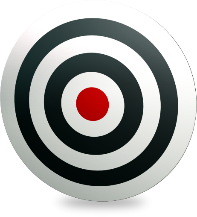 Treat-to-target en LES: Recomendaciones
The treatment target of SLE should be remission of systemic symptoms and organ manifestations or, where remission cannot be reached, the lowest possible disease activity, measured by a validated lupus activity index and/or by organ-specific markers
Prevention of flares (especially severe flares) is a realistic target in SLE and should be a therapeutic goal 
It is not recommended that the treatment in clinically asymptomatic patients be escalated based solely on stable or persistent serological activity
Since damage predicts subsequent damage and death, prevention of damage accrual should be a major therapeutic goal in SLE
Factors negatively influencing HRQOL, such as fatigue, pain, and depression should be addressed over and above control of disease activity and prevention of damage
Early recognition and treatment of renal involvement in lupus patients is strongly recommended
For lupus nephritis, following induction therapy, at least 3 years of immunosuppressive maintenance treatment is recommended to optimise outcomes
Lupus maintenance treatment should aim for the lowest glucocorticoid dosage needed to control disease, and if possible glucocorticoids should be withdrawn completely
Prevention and treatment of anti-phospholipid antibody syndrome (APS)-related morbidity should be a therapeutic goal in SLE, but therapeutic recommendations do not differ from those in primary APS
Irrespective of the use of other treatments, serious consideration should be given to the use of antimalarials
Relevant therapies adjunctive to any immunomodulation should be considered to control comorbidity in SLE patients
van Vollenhoven R, et al. Ann Rheum Dis 2014; 73:958–67.
[Speaker Notes: 11 Recomendaciones del Grupo de Expertos
El objetivo del tratamiento del LES debe ser la remisión de los síntomas sistémicos y las manifestaciones orgánicas o, en aquellos casos en los que resulta imposible lograr la remisión, alcanzar la más baja actividad posible de la enfermedad (medida por índices de actividad del lupus validados y/o por marcadores orgánicos específicos). 
La prevención de los brotes (especialmente de las más graves) es un objetivo realista en LES y debe ser una meta terapéutica. 
No está recomendado que el tratamiento de los pacientes clínicamente asintomáticos se escale e intensifique solamente en base a la actividad serológica (estable o persistente). 
La existencia de daño predice la aparición de daño acumulado y muerte, por lo que la prevención del daño acumulado debe ser un objetivo terapéutico principal en el LES. 
Los factores que influyen negativamente en la calidad de vida relacionada con la salud, tales como la fatiga, el dolor y la depresión, deben ser perfectamente identificados y manejados de forma adicional al control de la actividad de la enfermedad y de la prevención del daño.
Se aconseja encarecidamente una precoz identificación y tratamiento del daño renal en los pacientes con lupus. 
Para optimizar los resultados, se recomienda mantener al menos 3 años el tratamiento inmunosupresor en los casos de nefritis lúpica seguida de un tratamiento de inducción.
El tratamiento de mantenimiento del lupus debe fundamentarse en la dosis más baja posible de corticosteroides que sea necesaria para tener controlada la enfermedad y, si es posible, se deben retirar completamente estos fármacos.
La prevención y tratamiento de la morbilidad relacionada con el síndrome antifosfolipídico (SAF) debe ser un objetivo terapéutico en pacientes con LES; las recomendaciones terapéuticas no deben diferir de aquellas aceptadas para el SAF primario. 
Independientemente del uso de otros tratamientos, se deben tener muy en consideración y adoptar las precauciones pertinentes con el empleo de antimaláricos. 
Para el control de la comorbilidad en pacientes con LES, deben tenerse en cuenta aquellas terapias adyuvantes a cualquier inmunomodulación.]
BLISS   BLISS
   52        76
Resultados Variable Principal Estudios BLISSÍndice de Respuesta al LES (SRI)
Placebo + TE
Belimumab 10 mg/kg + TE
ESP/BEL/0057/18(1) 02/2019
Tasa Respuesta SRI (% )
9,7
11,8
14,0
2
1
3,4
* P < 0.05; ** P < 0.001
SRI: Systemic Lupus Erythematosus Responder Index. 
TE: Tratamiento estándar
1. Navarra SV, Guzmán RM, Gallacher AE, Hall S, Levy RA, Jimenez RE et al. Efficacy and safety of belimumab in patients with active systemic lupus erythematosus: a randomised, placebo-controlled, phase 3 trial. Lancet 2011;377(9767): 721–31;     2. Furie R, Petri M, Zamani O, Cervera R, Wallace DJ, Tegzová D et al. A phase III, randomized, placebo-controlled study of belimumab, a monoclonal antibody that inhibits B lymphocyte stimulator, in patients with systemic lupus erythematosus. Arthritis Rheum 2011;63(12): 3918–30;     3. van Vollenhoven RF, Petri MA, Cervera R, Roth DA, Ji BN, Kleoudis CS, et al. Belimumab in the treatment of systemic lupus erythematosus: high disease activity predictors of response. Ann Rheum Dis 2012;71(8):1343-9;   4. Ficha Técnica de Benlysta intravenoso. 11/2018. GSK
[Speaker Notes: Primary efficacy endpoint: SRI at Week 52
Significantly higher SRI response rates were observed in patients treated with belimumab 10 mg/kg plus SoC compared with those who received placebo plus SoC (P < 0.05)1–3  
This was observed in both the BLISS-52 and BLISS-76 trials and also for the pooled population

References
Benlysta® (belimumab) SmPC. GlaxoSmithKline (EU). Nov 2014. 
Navarra SV, et al. Efficacy and safety of belimumab in patients with active systemic lupus erythematosus: a randomised, placebo-controlled, Phase III trial. Lancet 2011; 377:721–731.
Furie RA, et al. A Phase III, randomized, placebo-controlled study of belimumab, a monoclonal antibody that inhibits BLyS, in patients with systemic lupus erythematosus. Arthritis Rheum 2011; 63:3918–3930.]
Novedades Científicas Belimumab
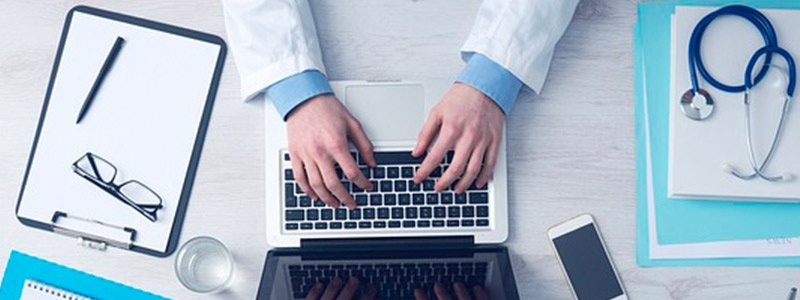 Vida Real, (Real World Data o RWD)
ECA: gold standard para evaluar eficacia y seguridad de un fármaco
Factores que modifican el comportamiento de un fármaco en vida real:
Diferente perfil de los pacientes (menos seleccionados)
Comorbilidades
Tratamiento concomitante
Adherencia al tratamiento

Las autoridades regulatorias exigen estudios postcomercialización para evaluar la eficacia y seguridad en vida real
Diferencias entre ECA y RWD
¿Disponemos de Experiencia con Belimumab en Práctica Clínica Real?
Estudios Observacionales y Series de Casos con Belimumab publicadas (n≥ 10)
Adaptado de: 1. Ke X, Eisenberg Lawrence DF, et al. A Retrospective Administrative Claims Database Evaluation of the Utilization of Belimumab in US Managed Care Settings. Clin Ther. 2015 Dec 1;37(12):2852-63.   2. Trentin F, Gatto M, Zen M, et al. Effectiveness, Tolerability, and Safety of Belimumab in Patients with Refractory SLE: a Review of Observational Clinical-Practice-Based Studies. Clin Rev Allergy Immunol. 2018 Apr;54(2):331-343.   3. Hui-Yuen JS, Reddy A, Taylor J, et al. Safety and Efficacy of Belimumab to Treat Systemic Lupus Erythematosus in Academic Clinical Practices. J Rheumatol. 2015 Dec;42(12):2288-95.   4. Andreoli L, Reggia R, Pea L, et al. Belimumab for the treatment of refractory systemic lupus erythematosus: real-life experience in the first year of use in 18 Italian patients. Isr Med Assoc J. 2014 Oct;16(10) :651-3.   5. Iaccarino L, Bettio S, Reggia R, et al. Effects of Belimumab on Flare Rate and Expected Damage Progression in Patients With Active Systemic Lupus Erythematosus. Arthritis Care Res (Hoboken). 2017 Jan;69(1):115-123.   6. Scheinberg M, Golmia R. Real life experience on the effect of Belimumab in patients with active systemic lupus. Springerplus. 2014 Dec 22;3:758.   7. Scheinberg M, de Melo FF, Bueno AN, et al. Belimumab for the treatment of corticosteroid-dependent systemic lupus erythematosus: from clinical trials to real-life experience after 1 year of use in 48 Brazilian patients. Clin Rheumatol. 2016 Jul;35(7):1719-23.    8. Iaccarino L, Andreoli L, Bocci EB, et al. Clinical predictors of response and discontinuation of belimumab in patients with systemic lupus erythematosus in real life setting. Results of a large, multicentric, nationwide study. J Autoimmun. 2018 Jan;86:1-8.    9. Fanouriakis A, Adamichou C, Koutsoviti S, et al. Low disease activity-irrespective of serologic status at baseline-associated with reduction of corticosteroid dose and number of flares in patients with systemic lupus erythematosus treated with belimumab: A real-life observational study. Semin Arthritis Rheum. 2018 Feb 23. pii: S0049-0172(17)30803-X.    10. Riancho-Zarrabeitia L, Villa Blanco I, et al. Belimumab in systemic lupus erythematosus: Experience in clinical practice settings in a regional hospital. Reumatol Clin. 2018 Mar 16. pii:S1699-258X(18)30041-X.    11. Garval E, Pennaforte JL, Jaussaud R,et al. Lupus erythematosus treatment with belimumab in daily practice: Retrospective study of 15 patients. Ann Dermatol Venereol. 2018 Jan;145(1):5-12.   12. Parodis I, Sjöwall C, Jönsen A, et al. Smoking and pre-existing organ damage reduce the efficacy of belimumab in systemic lupus erythematosus. Autoimmun Rev. 2017 Apr;16(4):343-351.   13. Sthoeger Z, Lorber M, Tal Y, et al. Anti-BLyS Treatment of 36 Israeli Systemic Lupus Erythematosus Patients. Isr Med Assoc J. 2017 Jan;19(1):44-48.    14. Majdan, M. 15th EULAR Congress 2014. Abst AB0494 .  15.Aldasoro V., Varela M., Ibáñez R., Garrido L., Fito C., Del Val N., et al. Belimumab in systemic lupus erythematosus. A one year follow up study. Journal of Clinical Rheumatology 2018 24:3 Supplement 1 (S17-S18).    16. Babini A., García M.A., Barreira J.C.,et al. Evaluation of use of belimumab in clinical practice settings: Results in Argentina. Arthritis and Rheumatology 2016 68 Supplement 10 (1035-1036).    17. Iaccarino L, et al. ACR 20189. Efficacy, Safety, and Predictor of Response to Belimumab in a Large Nationwide Cohort Study of Patients with Active Systemic Lupus Erythematosus. Abst.2650
Estudios OBSErve
El estudio OBSErve (Evaluation of use of Belimumab in clinical practice SEttings) tiene como objetivo evaluar la efectividad y beneficios clínicos del tratamiento con belimumab a lo largo de un periodo de seguimiento hasta 2 años.1
El diseño del estudio OBSErve es observacional, retrospectivo, basado en historiales médicos de pacientes de LES.
El estudio OBSErve se esta llevando a cabo en varios países como  Estados Unidos, Alemania, Canadá, Suiza, Argentina y España.2
GermanyN = 102
CanadaN = 52
SpainN = 64
USAN = 501
ArgentinaN = 58
LES: lupus eritematoso sistémico  

1. Collins CE, Dall'Era M, Kan H, Macahilig C, Molta C, Koscielny V, et al. Response to belimumab among patients with systemic lupus erythematosus in clinical practice settings: 24-month results from the OBSErve study in the USA. Lupus Sci Med. 2016 Jan 11;3(1):e000118. 
2. Protocolos disponibles en http://www.gsk-clinicalstudyregister.com/compounds/belimumab#ps
OBSErve - Respuesta Clínica Global
OBSErve 6 meses
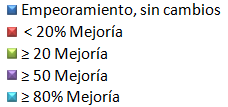 Pacientes %
Adaptado de Trentin F, et al. Clin Rev Allergy Immunol. 2018 Apr;54(2):331-343.
Trentin F, Gatto M, Zen M, Maddalena L, Nalotto L, Saccon F, et al. Effectiveness, Tolerability, and Safety of Belimumab in Patients with Refractory SLE: a Review of Observational Clinical-Practice-Based Studies. Clin Rev Allergy Immunol. 2018 Apr;54(2):331-343.
Estudios OBSErveÍndice Actividad SELENA-SLEDAI
Presentación para uso en actividades organizadas por GSK
1
1
2
1
1
Adaptado de Trentin F, et al. Clin Rev Allergy Immunol. 2018 Apr;54(2):331-343.
 y  Collins CE, et al. Lupus Sci Med. 2016 Jan 11;3(1):e000118
1. Trentin F, Gatto M, Zen M, Maddalena L, Nalotto L, Saccon F, et al. Effectiveness, Tolerability, and Safety of Belimumab in Patients with Refractory SLE: a Review of Observational Clinical-Practice-Based Studies. Clin Rev Allergy Immunol. 2018 Apr;54(2):331-343.    2. Collins CE, Dall'Era M, Kan H, Macahilig C, Molta C, Koscielny V, et al. Response to belimumab among patients with systemic lupus erythematosus in clinical practice settings: 24-month results from the OBSErve study in the USA. Lupus Sci Med. 2016 Jan 11;3(1):e000118
Estudios OBSErveCambio en Dosis de Esteroides
Cambio en dosis de esteroides entre el 
inicio del tratamiento con belimumab y a los 6 meses
 11.5
 6.1
 6.8
 9.7
 5.8
Adaptado de Trentin F, et al. Clin Rev Allergy Immunol. 2018 Apr;54(2):331-343.
1. Trentin F, Gatto M, Zen M, Maddalena L, Nalotto L, Saccon F, et al. Effectiveness, Tolerability, and Safety of Belimumab in Patients with Refractory SLE: a Review of Observational Clinical-Practice-Based Studies. Clin Rev Allergy Immunol. 2018 Apr;54(2):331-343
Belimumab en Nefritis Lupica Experiencia en Practica Real
MOTIVOS DE ADMINISTRACIÓN DE BELIMUMAB
En una cohorte de 67 pacientes en Italia que recibieron belimumab, las manifestaciones que motivaron el inicio de la terapia fueron musculoesqueléticas (37.3%), mucocutáneas (22.4%), renales (23.9%), hematológicas (16.4%).1
PREVENCION DE BROTES RENALES
Ausencia de brotes renales durante 2 años en una serie de 23 pacientes tratados con belimumab (Suecia). 13/23 pacientes con historial de nefritis lupica y 5 de ellos con nefritis activa al inicio de belimumab.2
1. Iaccarino L, et al- Arthritis Care Res. 2016 Jul 7. .  2. Parodis I. ACR Congress 2014. Abst 670
Conclusiones Estudios OBSErve
Mejora global de resultados y una reducción de esteroides a los 12, 18 y 24 meses de tratamiento con belimumab, asociado a terapia estándar.
Mejor respuesta si alta actividad serológica (títulos altos anti-ADN y bajo complemento.
ESPAÑA: tratamiento con Belimumab durante al menos 6 meses, se ha observado una mejoría clínica global de al menos un 20% en el 72% de los pacientes y al menos un 50% de mejoría en el 52% de pacientes.
Belimumab es bien tolerado (solo 2 retiradas de tratamiento de 64 pacientes (3%) en los primeros 6 meses
Trentin F, Gatto M, Zen M, Maddalena L, Nalotto L, Saccon F, et al. Effectiveness, Tolerability, and Safety of Belimumab in Patients with Refractory SLE: a Review of Observational Clinical-Practice-Based Studies. Clin Rev Allergy Immunol. 2018 Apr;54(2):331-343.
15
Conclusión
Belimumab es seguro a dos años de tratamiento
Mantiene efectividad clínica a dos años de tratamiento
No se restringe eficacia a pacientes con antiDNA y complemento bajo
Puede tener un papel en la prevención de nuevos brotes de nefritis lúpica
Trentin F, Gatto M, Zen M, Maddalena L, Nalotto L, Saccon F, et al. Effectiveness, Tolerability, and Safety of Belimumab in Patients with Refractory SLE: a Review of Observational Clinical-Practice-Based Studies. Clin Rev Allergy Immunol. 2018 Apr;54(2):331-343.
Parodis I. ACR Congress 2014. Abst 670
16